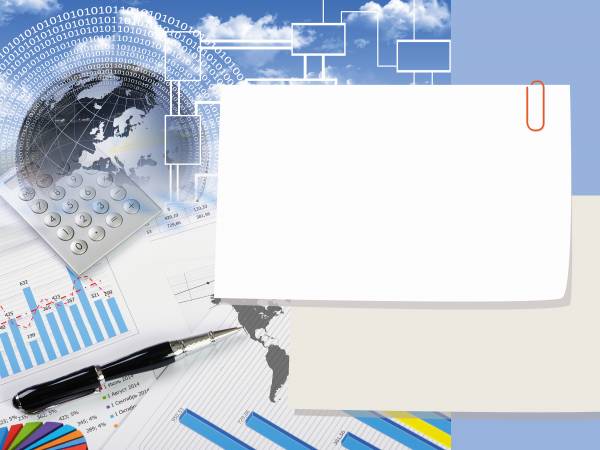 БЮДЖЕТ 
ДЛЯ 
ГРАЖДАН
к решению Совета муниципального 
образования Ейский район 
от 27.12.2017 г. №  56 «О внесении изменений в решение Совета муниципального образования Ейский район от  7 декабря 2016 г. № 495 «О районном бюджете на 2017 год и на плановый 
период 2018 и 2019 годов»
ОСНОВНЫЕ  ПАРАМЕТРЫ РАЙОННОГО  БЮДЖЕТА
тыс. рублей
Решением Совета муниципального образования Ейский район от 27 декабря 2017 года  № 56  «О внесении изменений в решение Совета муниципального образования Ейский район от 7 декабря 2016 года № 495 «О районном бюджете на 2017 год и на плановый период 2018 и 2019 годов» внесены следующие изменения в утвержденные параметры районного бюджета:
доходная часть районного бюджета уменьшена на 11 000,0 тыс. рублей, в том числе за счет уменьшения
 налоговых доходов  на 10 000 тыс. рублей и за счет безвозмездных  поступлений на 1 000,0 тыс. рублей;
расходная часть районного бюджета уменьшена на общую сумму 11 000,0 тыс. рублей, в том числе:
на 10 000,0 тыс. рублей за счет уменьшения налоговых доходов;
на 1000,0 тыс. рублей за счет уменьшения безвозмездных поступлений из краевого бюджета.
Объем поступлений доходов в районный бюджет
тыс. рублей
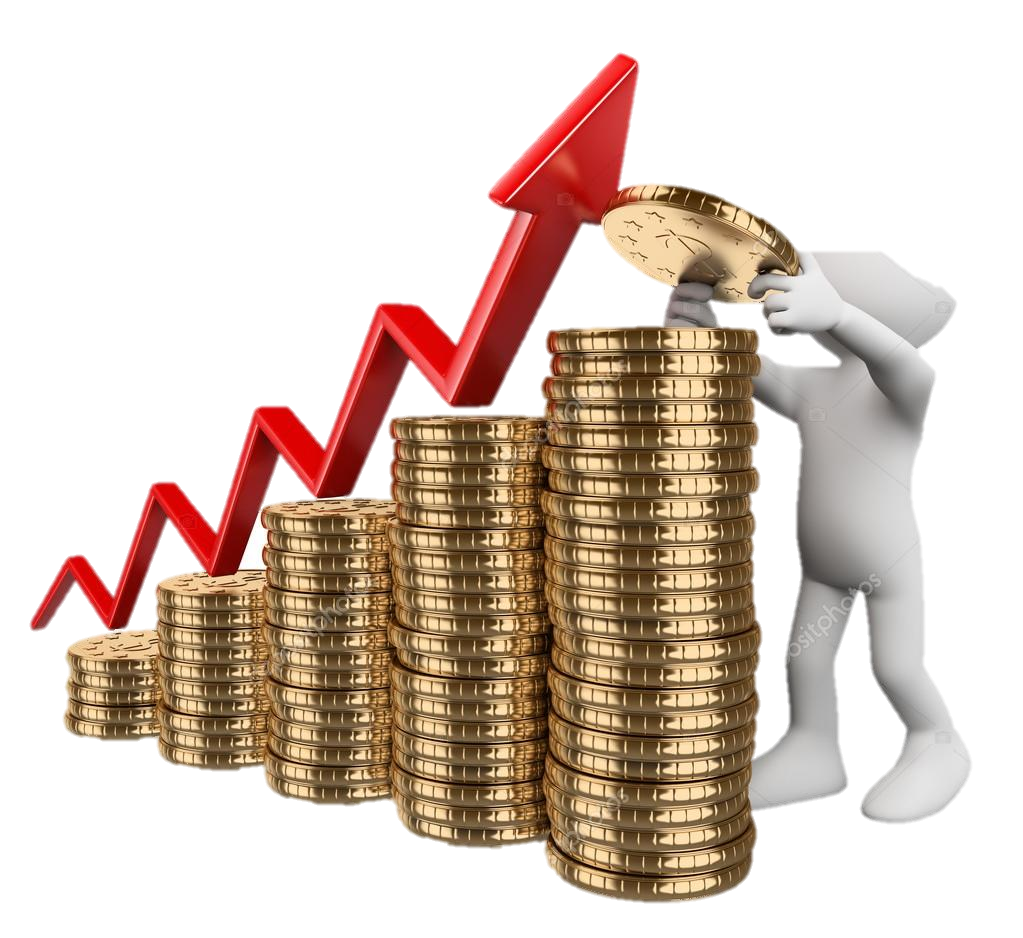 тыс. рублей
Уточнение объёмов безвозмездных поступлений  обусловлено:
УМЕНЬШЕНИЕМ ЗА СЧЕТ
Субвенции на осуществление отдельных государственных полномочий по выплате ежемесячных денежных средств на содержание детей-сирот и детей, оставшихся без попечения родителей, находящихся под опекой (попечительством), включая предварительную опеку (попечительство), переданных на воспитание в приемную семью – 
1 000,0 тыс. рублей.
Распределение бюджетных ассигнований по разделам и 
подразделам классификации расходов бюджетов
тыс. рублей
Распределение бюджетных ассигнований по разделам и 
подразделам классификации расходов бюджетов
тыс. рублей
Распределение бюджетных ассигнований по муниципальным программам Ейского района и непрограммным направлениям деятельности
тыс. рублей
Источники финансирования дефицита районного бюджета
тыс. рублей
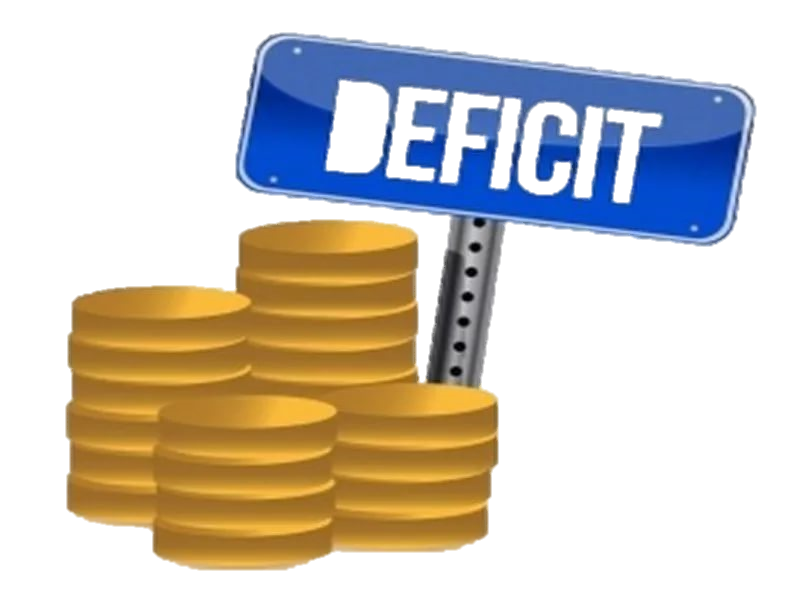